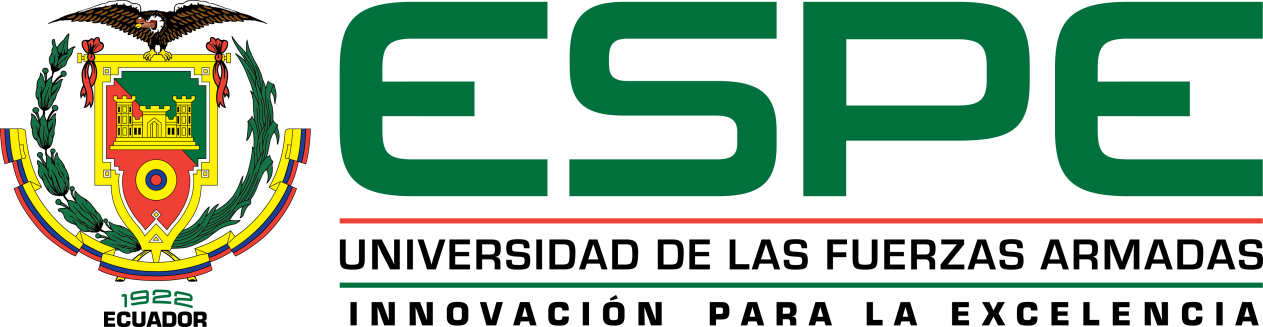 TRABAJO DE TITULACIÓN, PREVIO A LA OBTENCIÓN DEL TÍTULO DE INGENIERO EN SISTEMAS E INFORMÁTICAPROPUESTA DE INCORPORACIÓN DE LA TECNOLOGÍA DE DESARROLLO EN LA NUBE PAAS EN LA ETAPA DE IMPLEMENTACIÓN DE SOLUCIONES DE SOFTWARE DESARROLLADAS POR LA EMPRESA INTSOFT SOLUTIONS.DIRECTORING. MAURICIO CAMPAÑAAUTORRICARDO GAVILÁNEZ
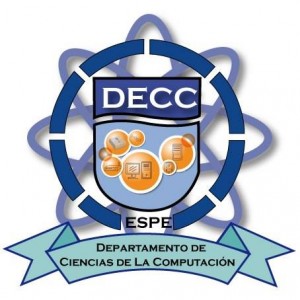 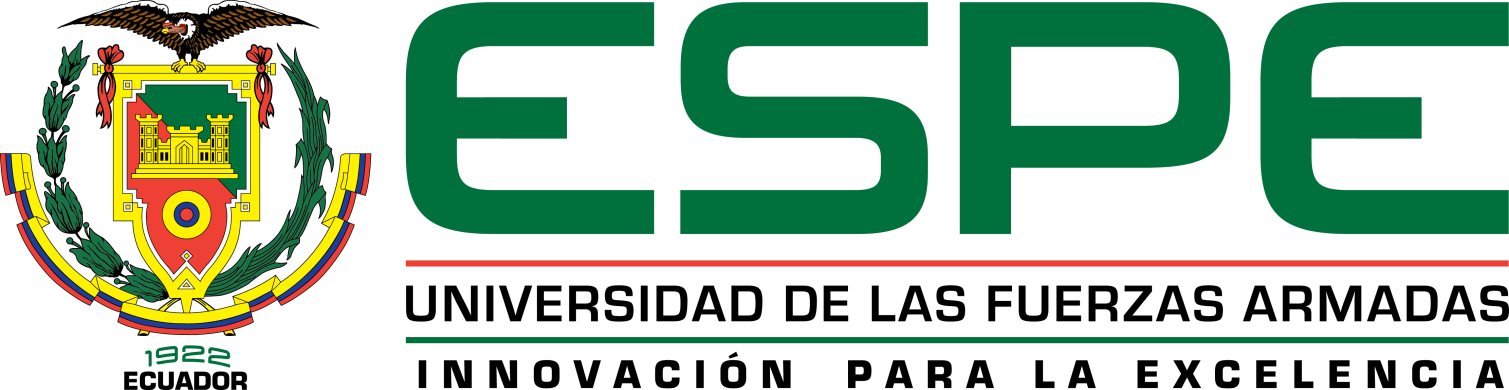 «En la adversidad es donde se conoce la virtud y la fortaleza de los humanos»

Aristóteles
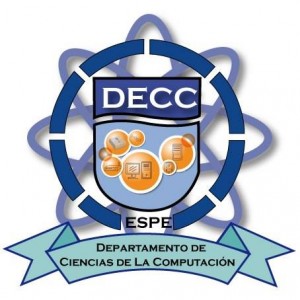 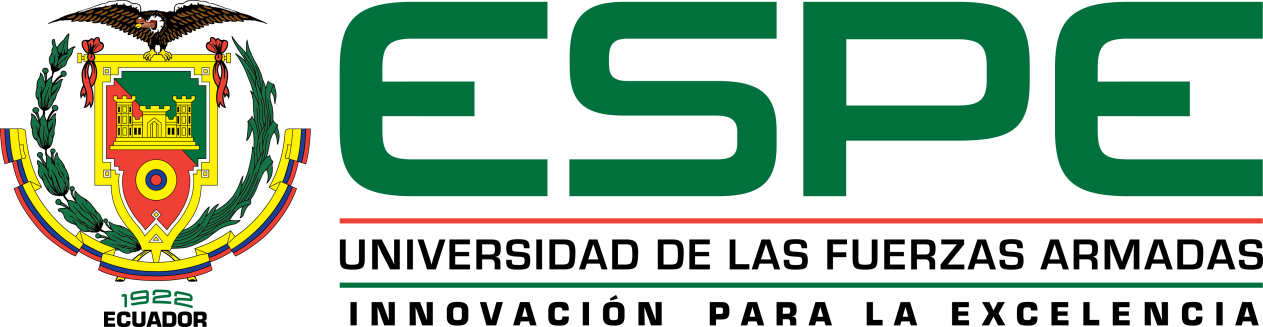 3.   Desarrollo de la Propuesta      3.1     Selección de la Herramienta Cloud.      3.2     Ejemplo Demostrativo de la Herramienta      3.3     Evaluación de la Herramienta.      3.4     Resultados Obtenidos en la Empresa.4.   Conclusiones y Recomendaciones
AGENDA
Introducción1.1    Antecedentes.1.2    Problemática.1.3    Justificación.1.4    Objetivos.

Marco Teórico2.1    Breve historia de Cloud Coumputing.2.2    Características de Cloud Computing.2.3    Capas y Arquitectura.2.4    Análisis Comparativo entre Servicios 
                 Cloud Computing.
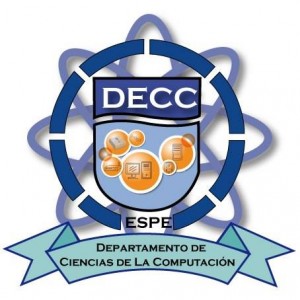 1.  Introducción
1.1 Antecedentes.
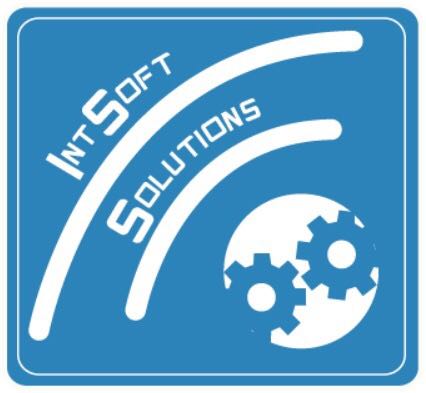 1.2 Problemática
1.3 Justificación
1.4 Objetivos
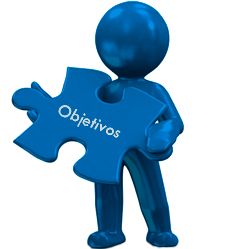 2.   Cloud Computing
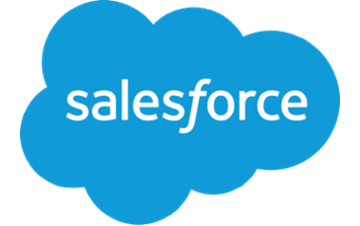 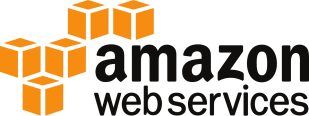 [Speaker Notes: SalesForce.com que en el año de 1999 introdujo en concepto de la entrega de aplicaciones empresariales mediante el uso de una página web simple. Este nuevo concepto de servicio de anuncios embarcó todo camino y tendencia de publicidad en la web, logrando que tanto como especialistas y empresas tradicionales de software se interesaran y publiquen sus aplicaciones a través de internet.]
2.2 Características
2.3 Capas y Arquitectura de Cloud Computing
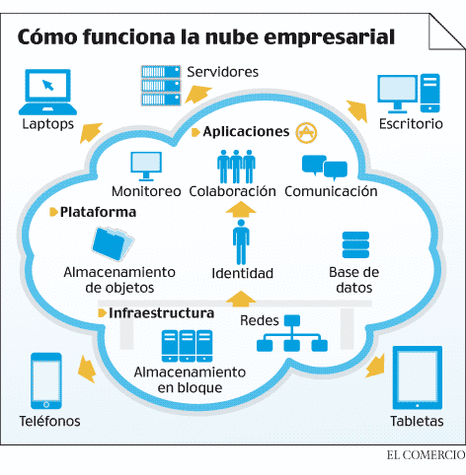 2.4 Análisis de Servicios Cloud
3.   Desarrollo y Evaluación de la Propuesta
3.1     Selección de la Herramienta Cloud.
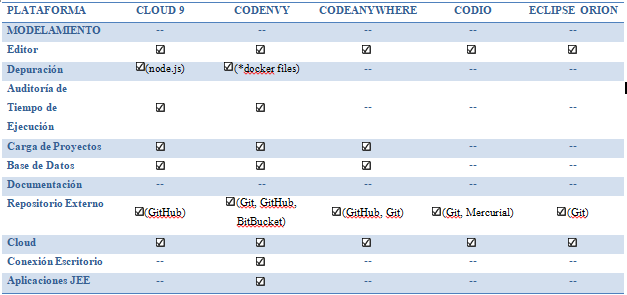 3.2     Ejemplo Demostrativo de la Herramienta Codenvy.
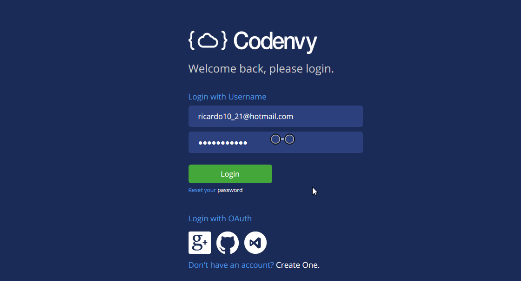 3.3 Evaluación de la Herramienta.
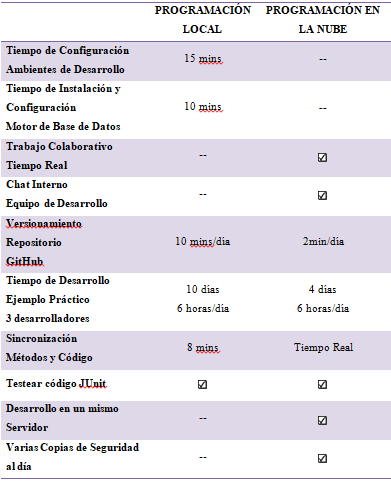 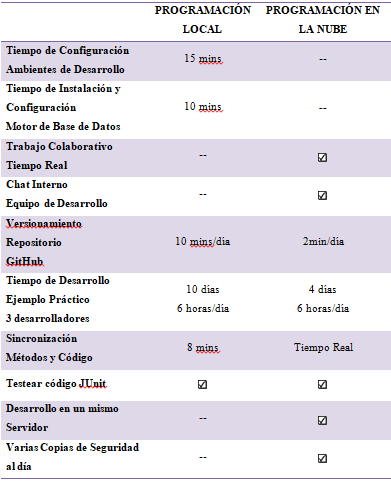 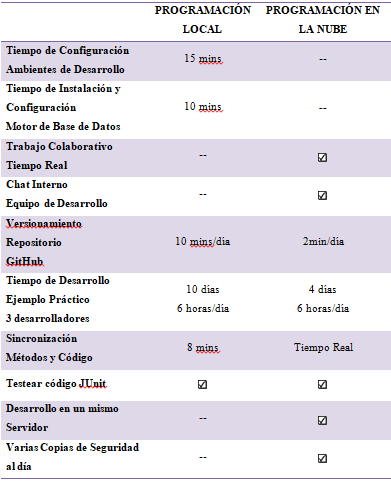 3.4 Resultados obtenidos en la empresa IntSoft 	Solutions.
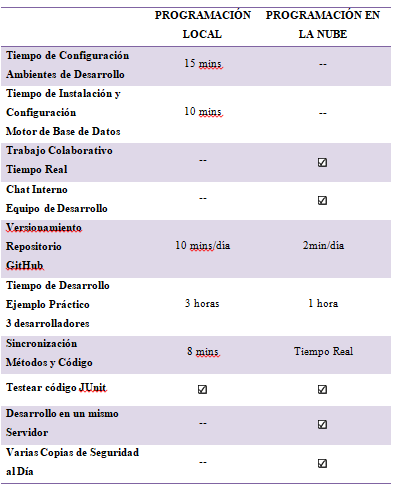 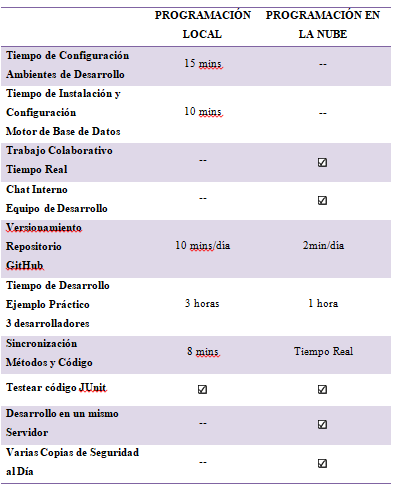 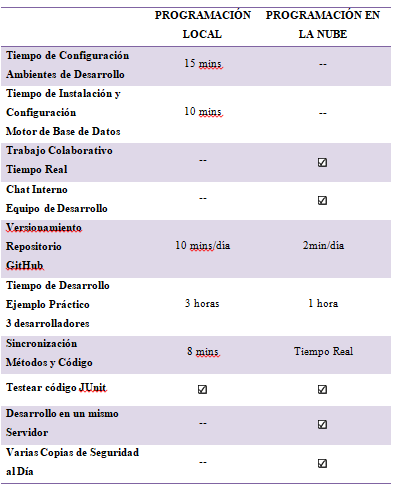 4. Conclusiones
La incorporación de plataformas en la nube para desarrollo, está revolucionando el mundo de la programación debido a que reduce el tiempo que dedican a configuración, instalación y mantenimiento de ambientes de desarrollo locales las empresas especializadas en la elaboración de soluciones de software.
La facilidad que brindan estas plataformas cloud de programar directamente en un servidor en la nube, permite el desarrollo colaborativo de código en tiempo real por parte del equipo de programadores mejorando el despliegue de los proyectos de la empresa IntSoft Solutions.
El desarrollo de código en tiempo real que brinda la plataforma en la nube permite a los desarrolladores realizar una sola actualización en los repositorios GitHub de cada proyecto evitando así conflictos de versionamiento que se presentaban usando la programación local tradicional de la empresa.
Recomendaciones
Preparar al personal de IntSoft Solutions en el manejo de esta herramienta propuesta para desarrollo con la finalidad de que puedan mejorar su uso y conozcan a cabalidad todos sus beneficios y facilidades.
Recordar al equipo de programadores de la empresa tener conocimientos acerca de administración de servidor de aplicaciones Ubuntu con el propósito que puedan manejar el terminal que facilita la herramienta Codenvy para deployar la aplicación y su motor MySQL de base de datos.
Migrar las aplicaciones de software pequeñas con el fin de ir ajustando sus requisitos de programación a lo que ofrece esta plataforma de desarrollo en la nube.
Gracias
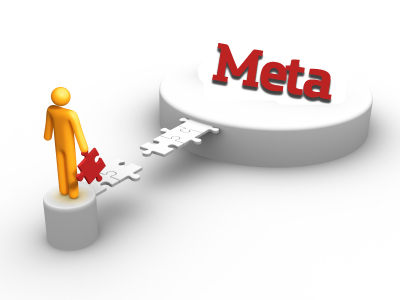